Update on Moller polarimetry for MOLLER
May 22, 2024
Don Jones
Moller polarimeter in Hall A
Measure the parity conserving Moller scattering asymmetry from an iron foil target (polarized along beam direction) with a required coincidence between the left and right detectors.
Four quadrupoles select the events of interest focusing them through left/right slits in the dipole onto a calorimeter.
Dipole is critical in removing background and helping to reduce the Levchuk effect (correction for electron Fermi motion in target)
Aiming for 0.40% uncertainty: Note that Compton has already demonstrated this level during CREX but we are at the level where a small oversight or mis-estimation of a systematic error can have a significant effect so it is critical to demonstrate agreement between 2 or more polarimeters with similar magnitude but uncorrelated uncertainties
Moller polarimetry is invasive and must be taken at low current during dedicated period of running: added difficulty of trying to assess effects from any changes in beam properties between the measurement and the experiment production data
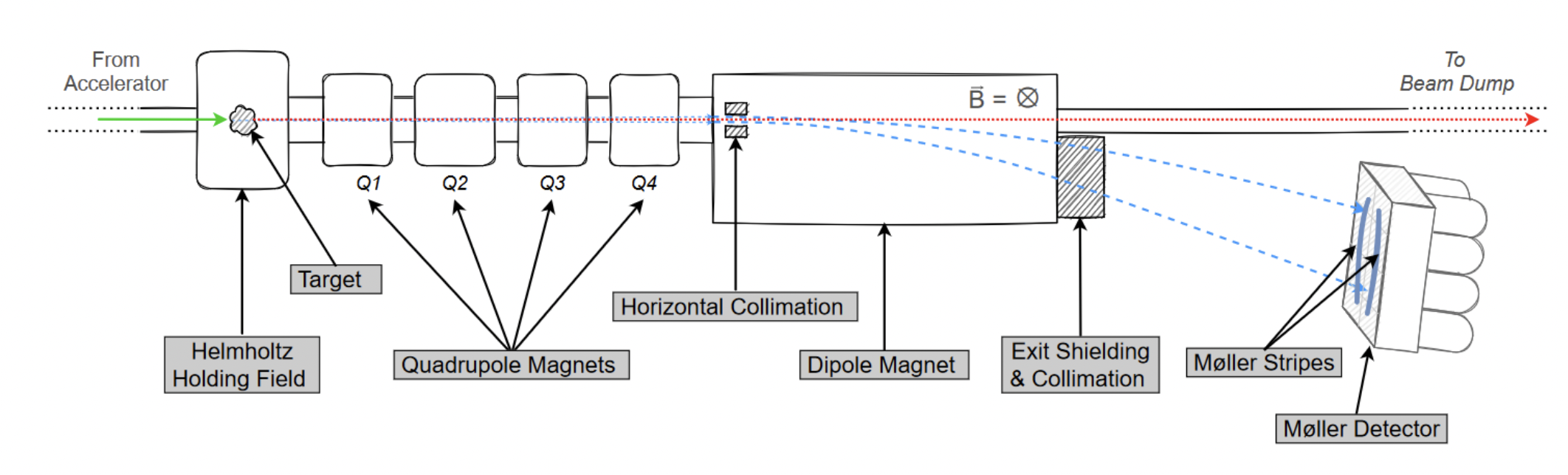 Hardware overview: changes included in the project
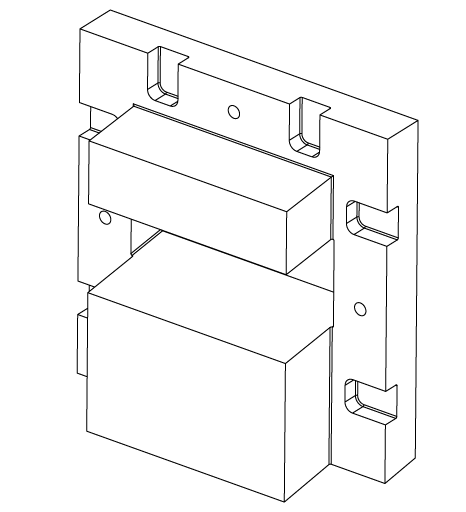 Tungsten Collimator
Limits vertical acceptance (momentum) on detector to reduce Levchuk uncertainty
Already manufactured and onsite
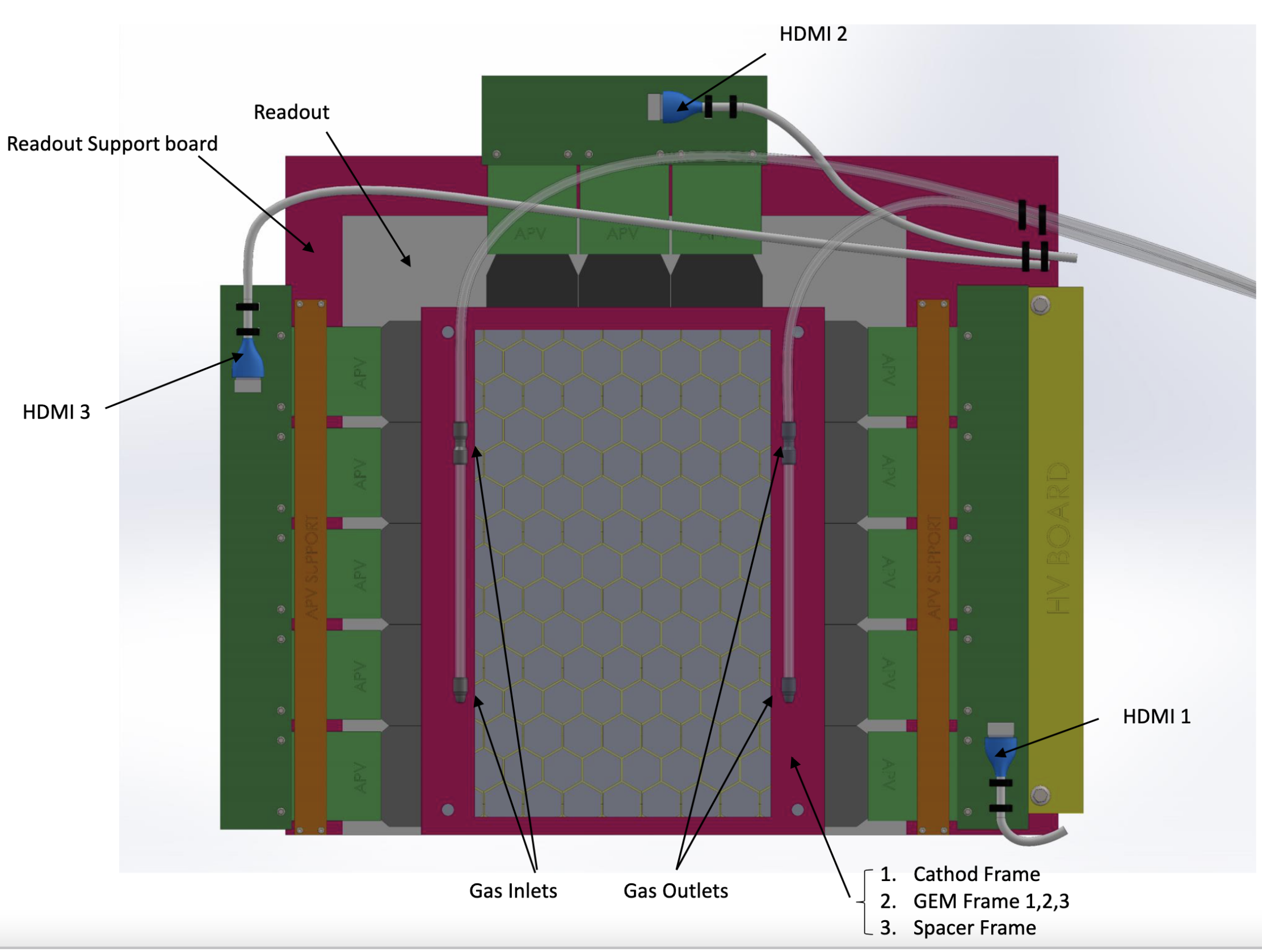 GEMs
Design complete including stand
Foils and frames ordered Dec. 2023: foils in queue at CERN and frames in hand
Takes 3 months to build at UVA after foils arrive
Syracuse spearheading installation and readout for GEMs
Moving Moller target upstream
Moving SC target magnet upstream 30cm gives more favorable optics and allows near elimination of Levchuk correction
Part of upstream beamline upgrade planned for MOLLER Summer 2025
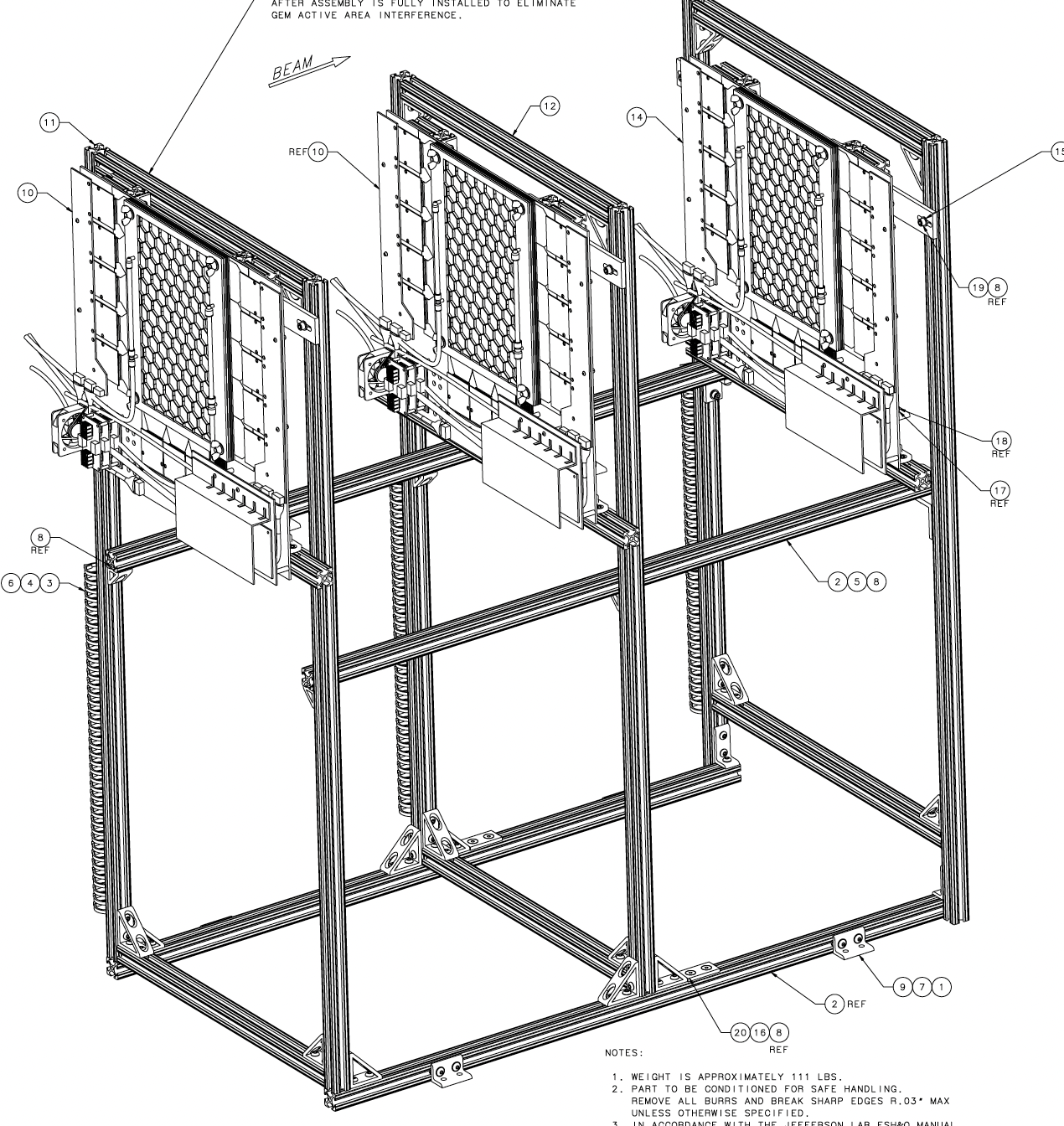 3
Hardware overview: improvements outside the project
Power supplies
Lots of power supply issues during SBS relating to quads and dipole
3 of 4 quad power supplies will be replaced this summer. 4th next year perhaps?
Plan is to purchase and replace dipole power supply during 2025

Plan for MOLLER
3 new quad power supplies in hand and will be installed this summer. 4th next year perhaps?
Plan is to purchase and replace dipole power supply during 2025 subject to availability of funds.
DAQ
Old NIM/CAMAC-based DAQ working fine, but is now obsolete
Swap-in replacements for most parts in hand.
Trusted and decently understood
New FADC-based system under development by Bob Michaels
Hope to be able to implement this DAQ in parallel during MOLLER
Verify its performance and results against old DAQ
4
Systematic Error Estimates
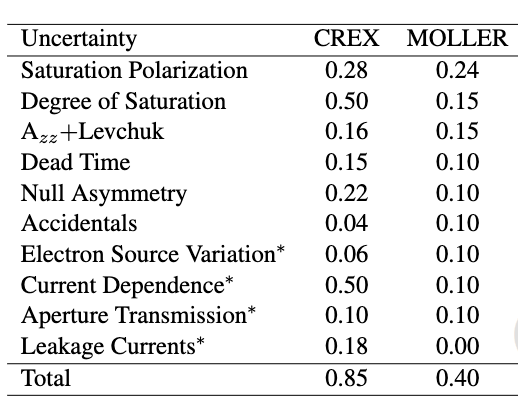 Knowledge of the target polarization
Methodology under investigation
Dedicated studies consisting of several shifts
Measured with each Moller measurement
5
Progress dealing with systematics
Complete
Mature understanding and techniques but still learning
Small improvements from verifying radiative+Levchuk corr
Ongoing efforts on these fronts
Top priority measurements during beam
6
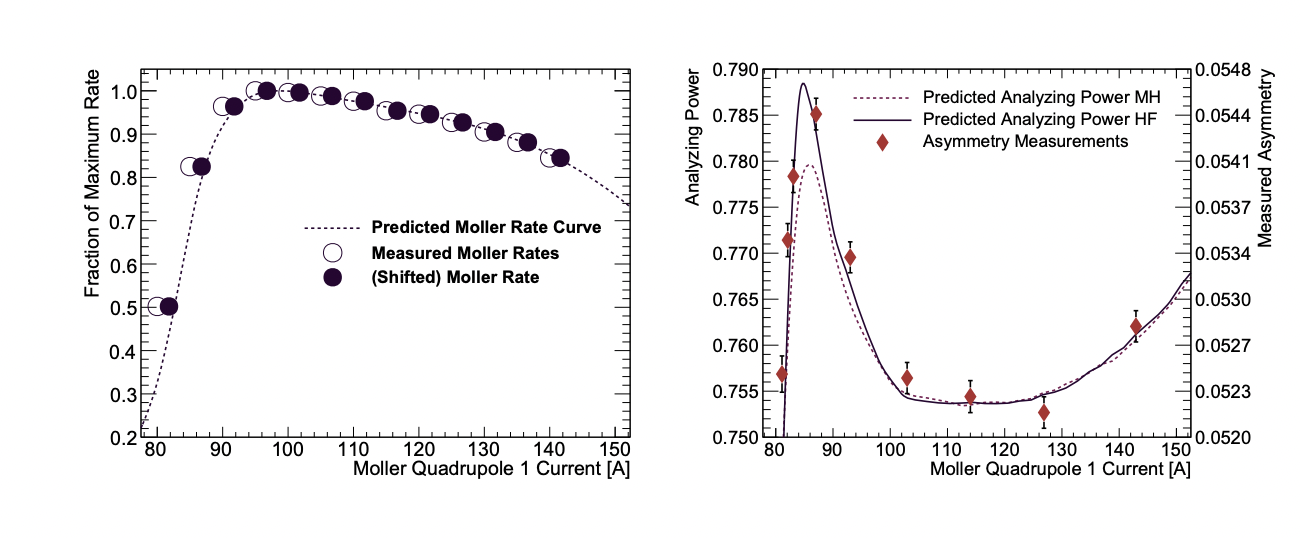 arXiv 2207.02150
CREX asymmetry  scan
CREX rate scan
Azz + Levchuk
Simulation nicely follows data for rate scan
New model for electron momenta in Fe improved Levchuk correction
Provided confidence in our model
Still we always seek to minimize systematic corrections even if we can do these corrections accurately
Minimizing Levchuk correction
11 GeV Target in Current Position
At 11 GeV current spectrometer had insufficient strength to focus desired Moller events through dipole (high sensitivity to optical setting and 1% level correction)
Moving target upstream 30cm and limiting vertical acceptance on detector nearly eliminates Levchuk and reduces sensitivity.
We will map this out like we did in CREX to prove the model gets Levchuk right
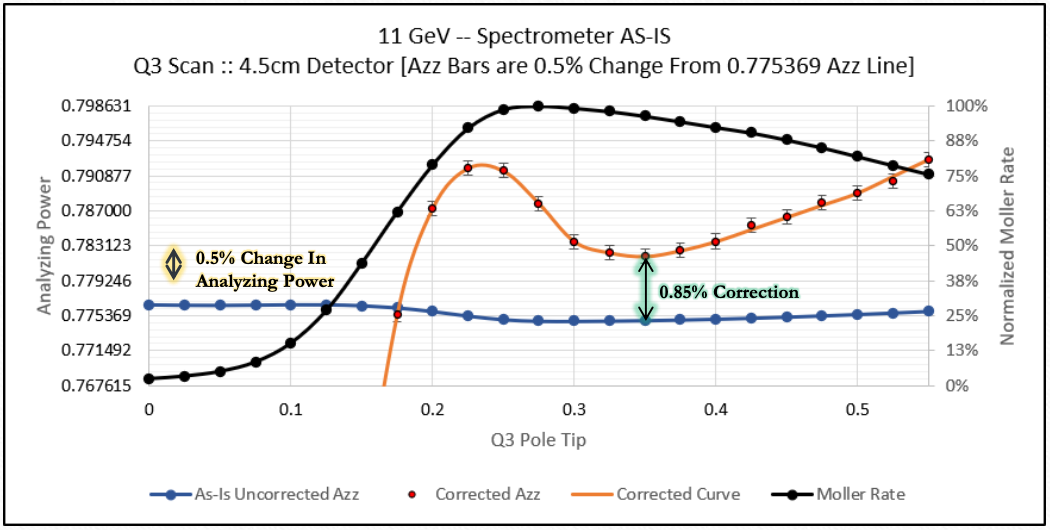 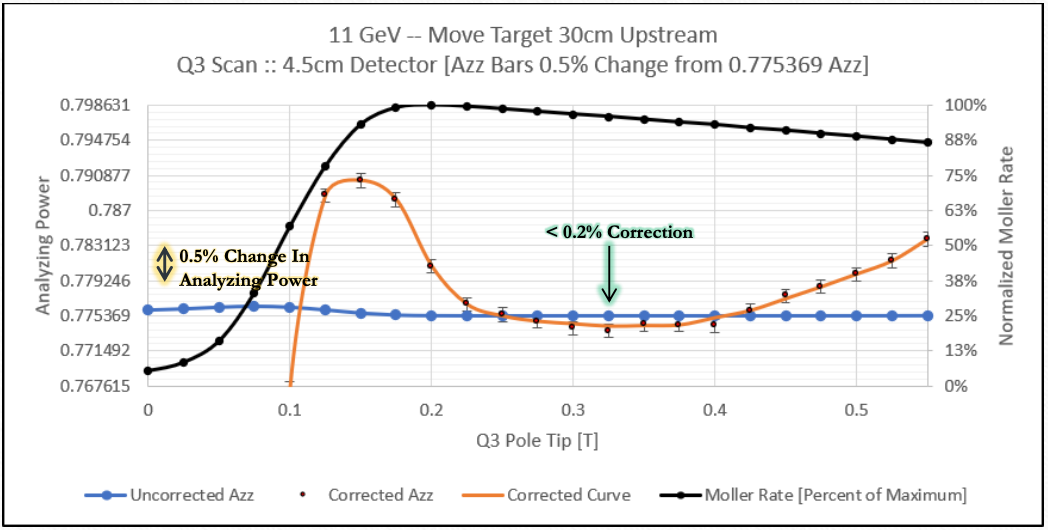 11 GeV Target 30cm Upstream and Detector 4.5cm
Unresolved discrepancy seen in SBS 4-pass data
SBS requires 3% precision so we didn’t take a long time optimizing the optics.
Possible that we ended up in a particularly sensitive configuration where small uncertainties in beam angle, upstream collimator or positions of dipole apertures had a large effect
Addition of GEMs
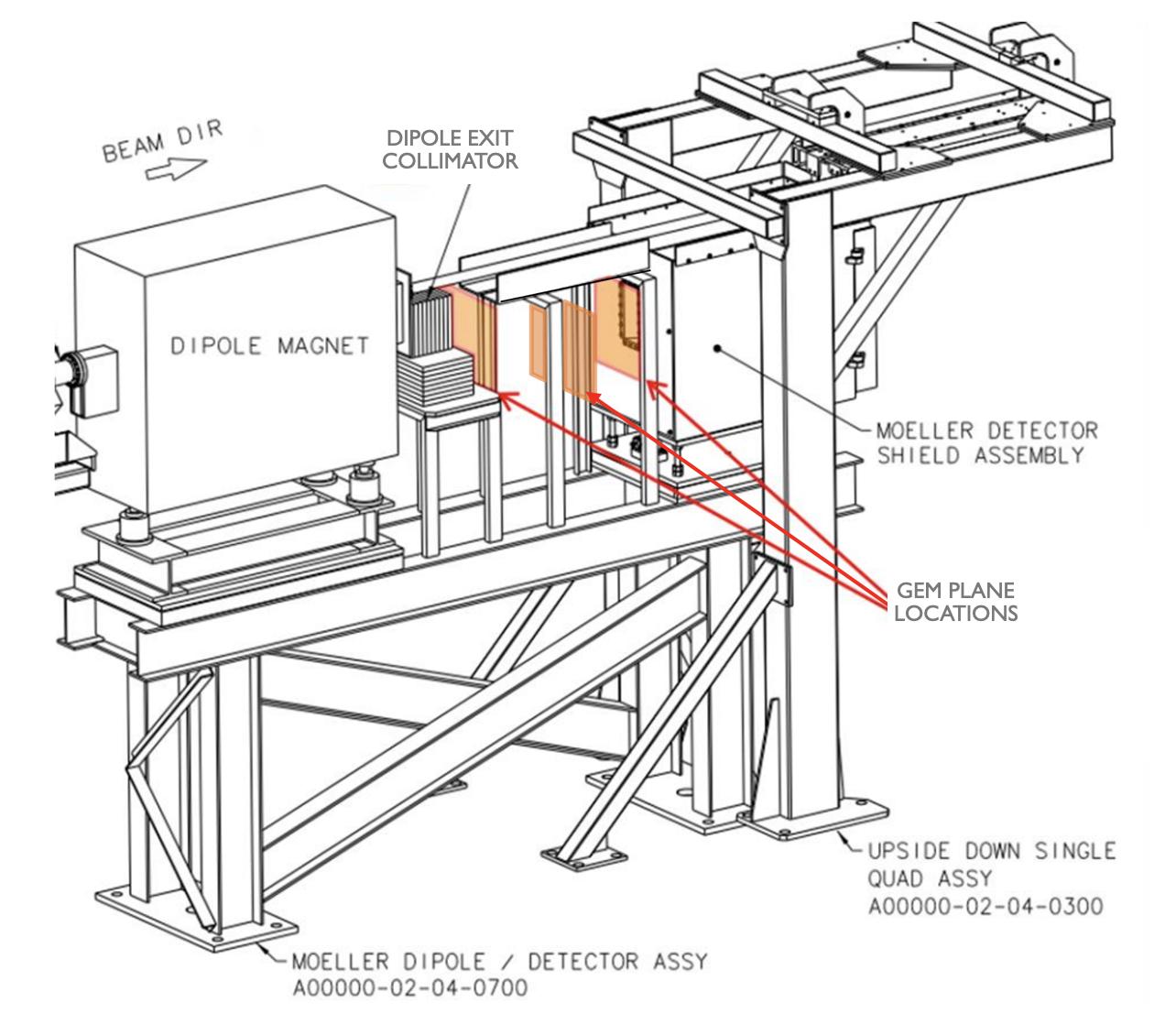 We expect the new GEMs will help us discover some of the subtle differences between our G4 model and reality
Hope to further validate Levchuk and benchmark radiative corrections (small but currently unverified)
Results from SBS: foil alignment
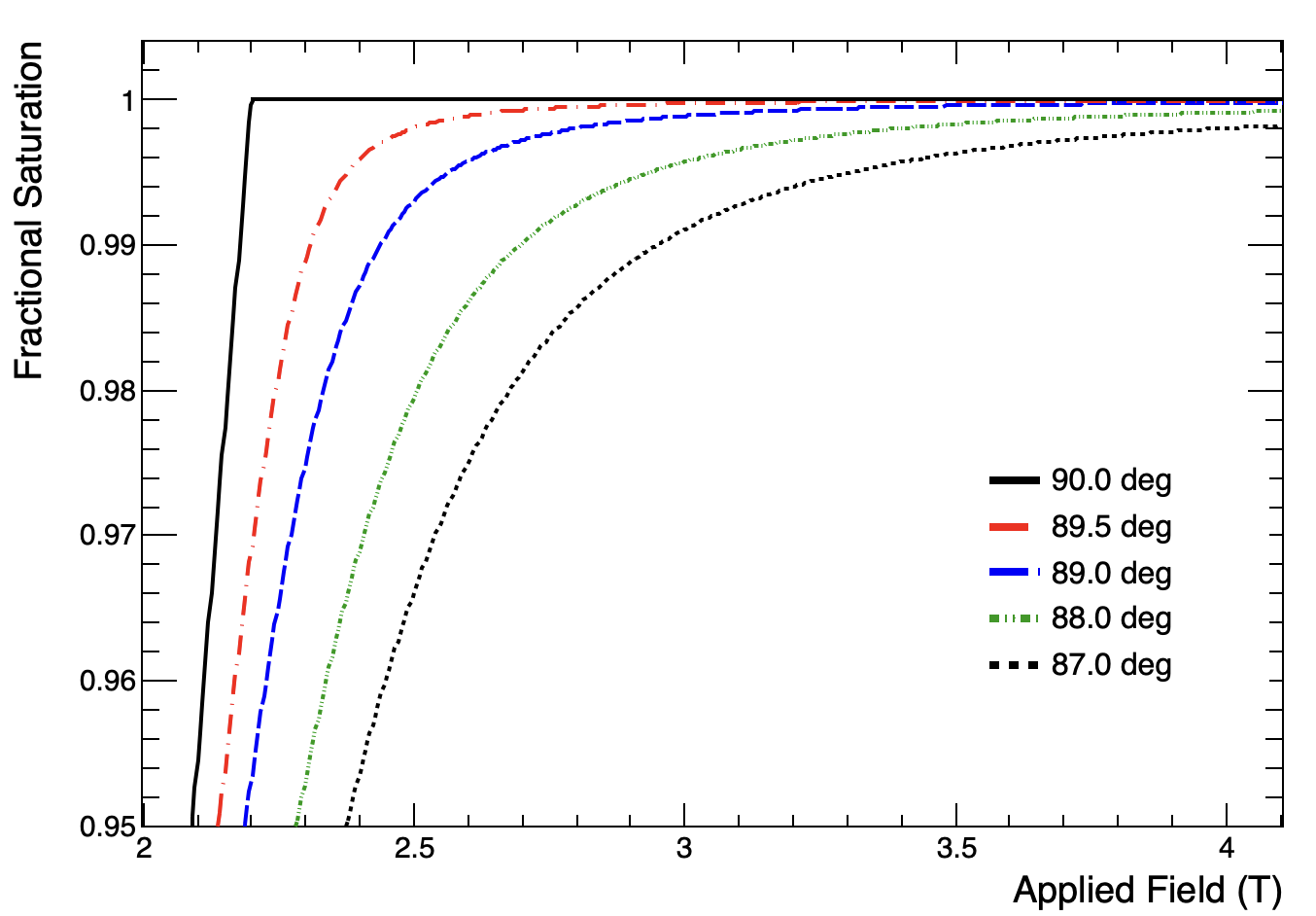 Stoner-Wohlfarth Model
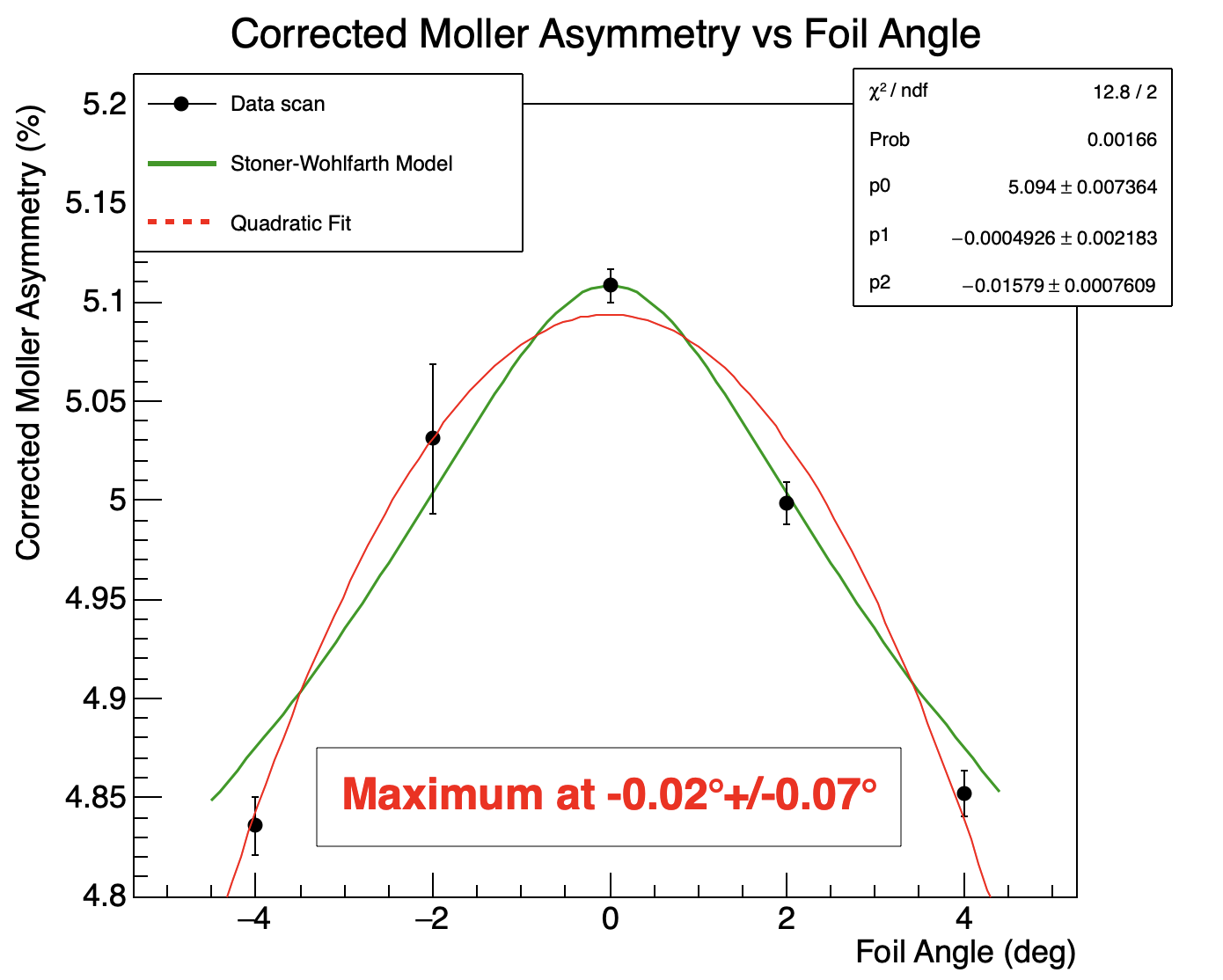 Asymmetry vs foil angle data taken during Gen at 2.5 T also showed good alignment in yaw
Stoner-Wohlfarth model (after correction to remove transverse asymmetry component) gives decent agreement with SW model
Demonstrated we can easily and quickly measure foil angle (short runs sufficient due to large change @2.5T)
11
Saturation scan
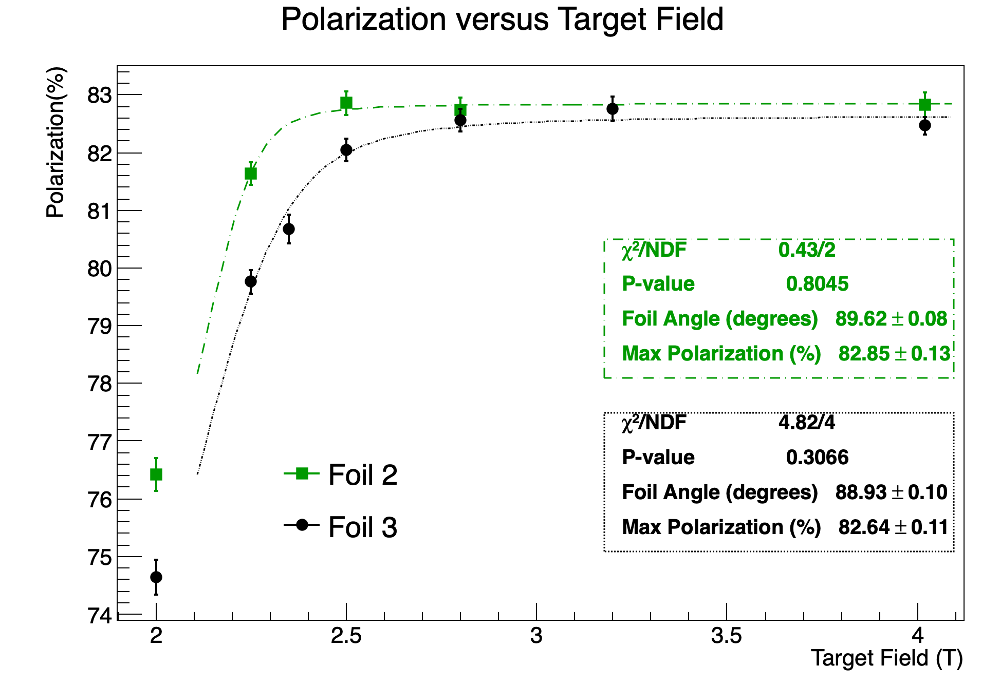 Two 10 micron foils during GEn
Foil 2 gives slightly lower polarization (0.21+/-0.17%) and roll-off is consistent with slightly worse alignment (likely not mounted perfectly tight and flat)
Foil 3 appears to be almost perfectly aligned and saturated all the way down to 2.5T (2.2T is theoretical saturation point for perfectly aligned flawless monocrystalline foil)
Conclusions
A well aligned, taut foil is saturated at 3T
Takes 15.5 minutes to ramp from 3T to 4T, so save ~0.5hr per measurement.
A poorly aligned or loose foil can easily lead to a 0.3% level systematic error
Comments
Suspicion is an imperfectly taut foil leads to inconclusive results like we have seen eg. lower polarization at higher field
Need agreement from >1 foil to convince ourselves we have reliable results.
Need at least 1 saturation curve with 0.1% per point errors
12
Saturation scan with foil rotation during SBS
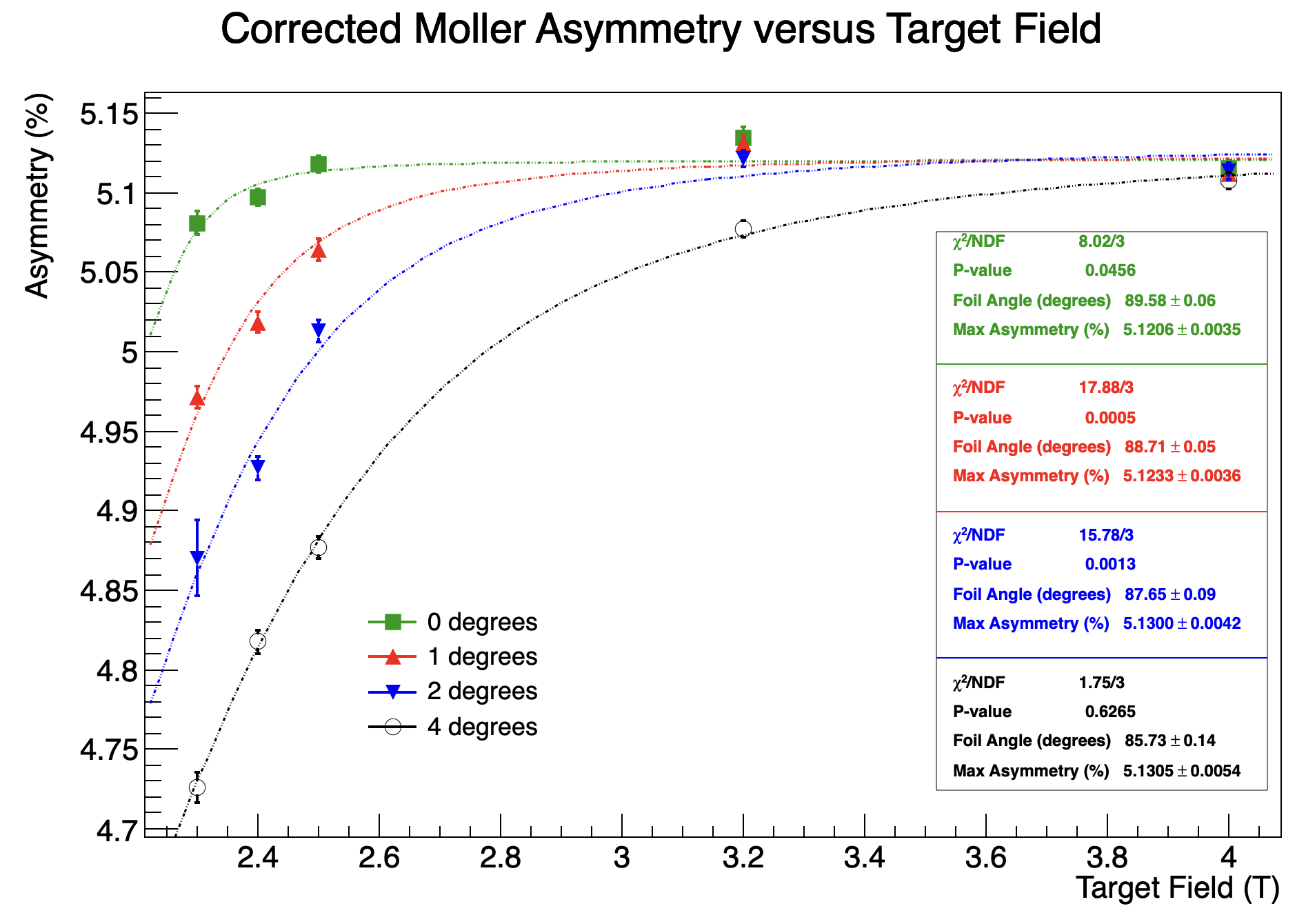 13
RMCD apparatus studies continued by Temple Group
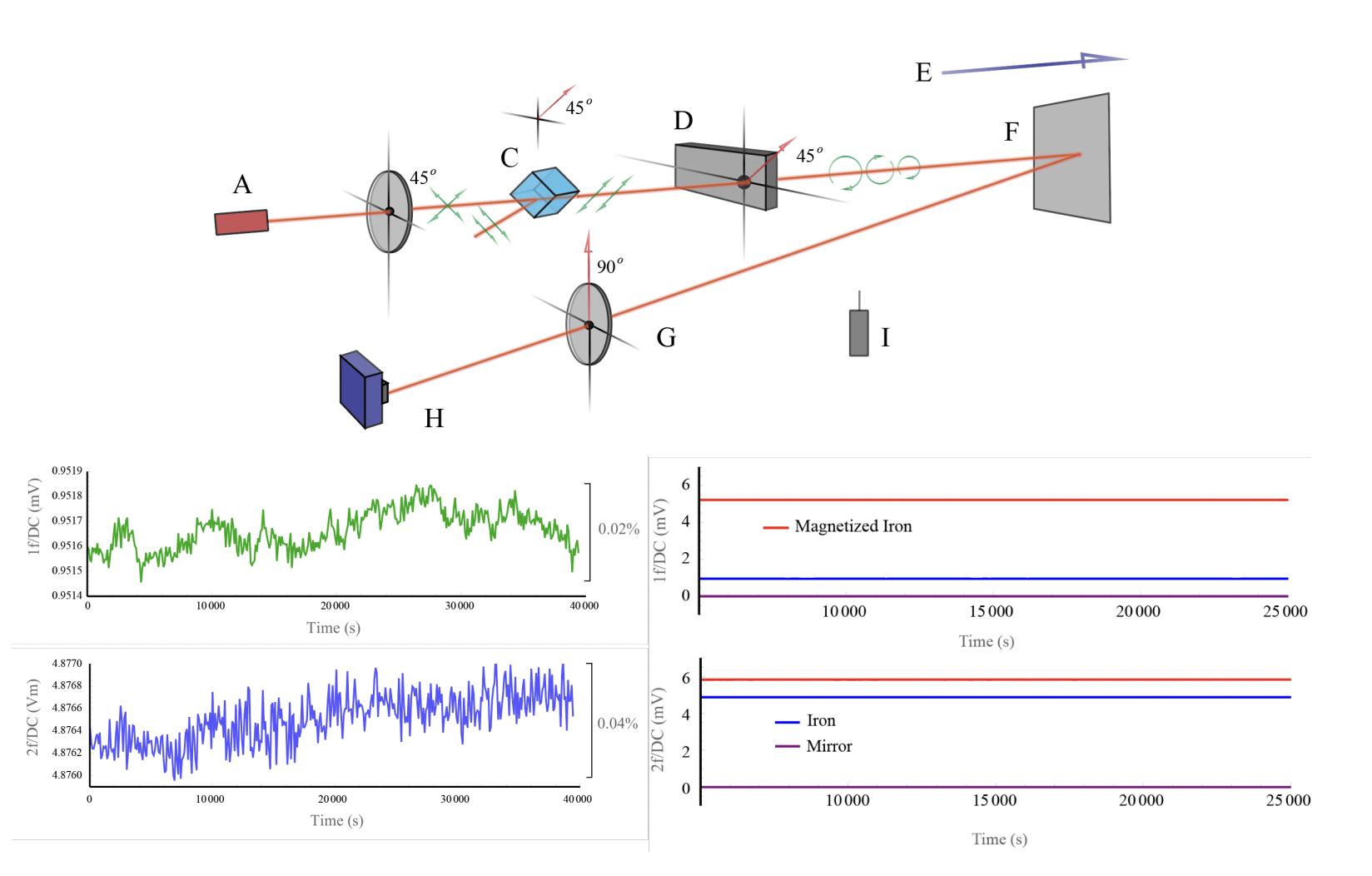 Reflectance magnetic circular dichroism (RMCD) effect exploited to measured polarization with laser
Encouraging initial results provide stable signal and significant difference between signals reflected from magnetized and non-magnetic foils
Since we have no high field magnet available, Jim N. submitted proposal to MagLab at Florida State to used high field magnetapproval for 1 week Aug 2024
Possibility to save a lot of beam time if we can demonstrate saturation (at what field?) and sensitivity to angle
Dead time and accidentals
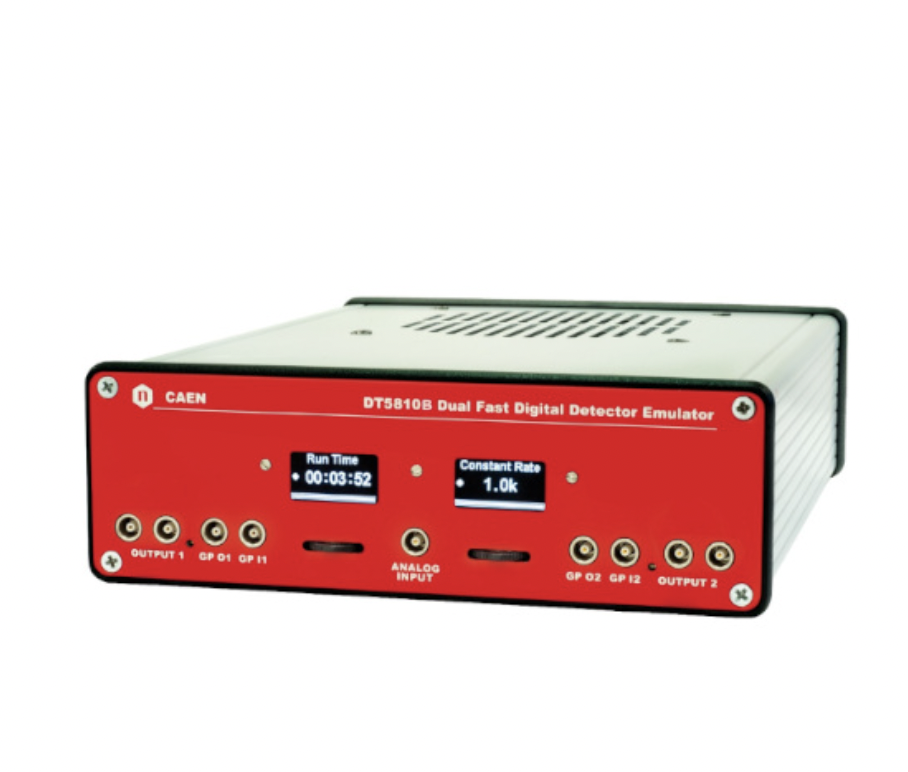 Dead time determined using 5kHz pulser during regular data taking with beam and seeing how many pulses are missing.
Ongoing effort to confirm with new flexible detector emulator that provides Poisson-distributed pulses at a user-selected rates on two independent channels with coincidences and singles following a given energy distribution.
Results from these studies also helped us recognize deficiencies in our accidental correction which we are working to modify.
Accidental rate measured using delayed signal (~120ns)
High current extrapolation
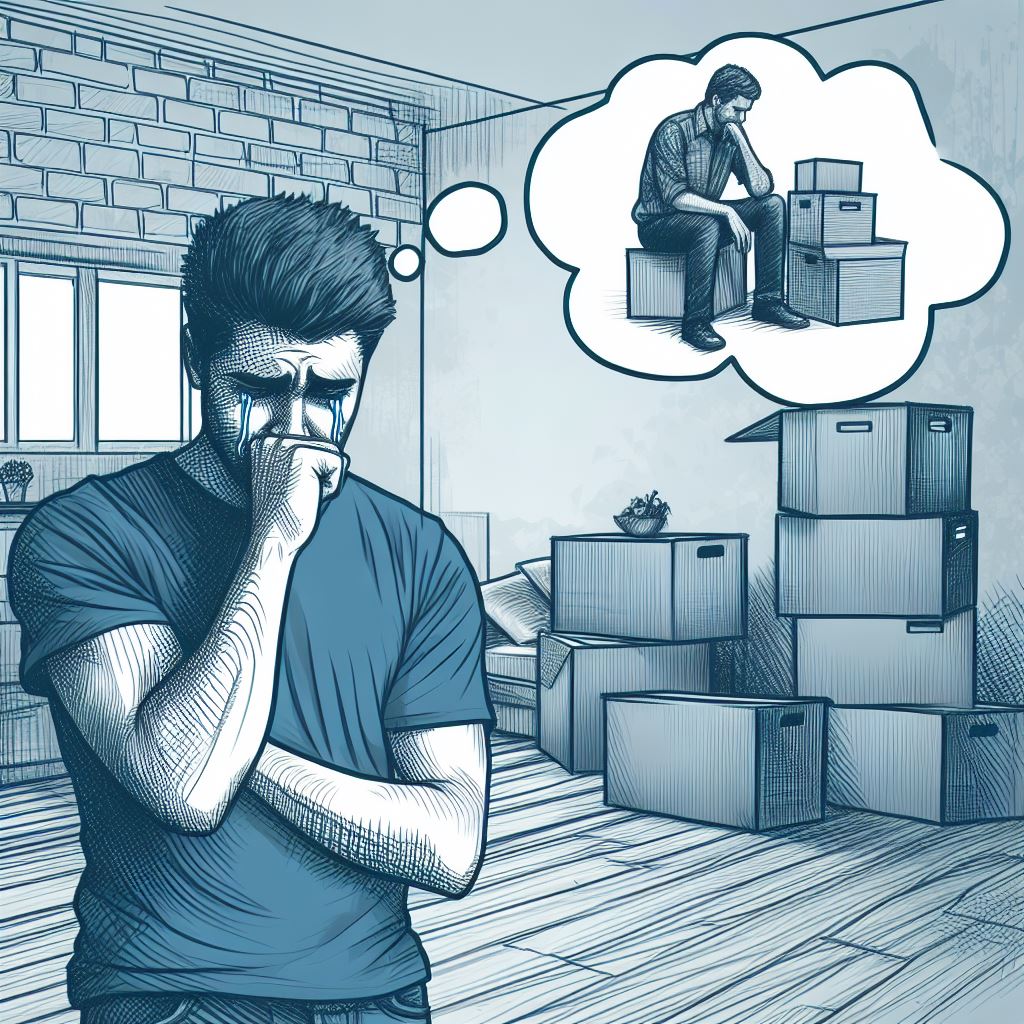 Here I am worrying because I have no room full of boxes to demonstrate progress
Summary
Steady improvements on understanding the systematic errors and the apparatus and we are going through the process of reducing each one
New hardware improvements will increase accuracy and reliability
Optimistic that we can reach the vicinity of 0.40% but it will depend somewhat on what the collaboration deems appropriate to give in terms of systematic studies with beam time.